3D Slicerhands-on tutorial
Csaba PinterKingston, ON, Canada
http://perk.cs.queensu.ca
Platform and hardware
Developed and maintained on Windows 64bit, Mac OSX, and Linux 64bit & 32bit


Slicer requires
Minimum 2GB RAM
Graphics accelerator with 64MB of memory
64 bit strongly suggested
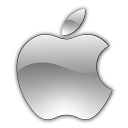 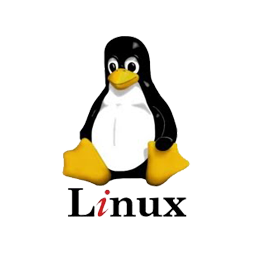 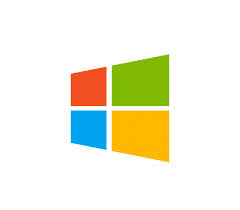 Laboratory for Percutaneous Surgery – Copyright © Queen’s University, 2015
- 2 -
3D Slicer version 4.5
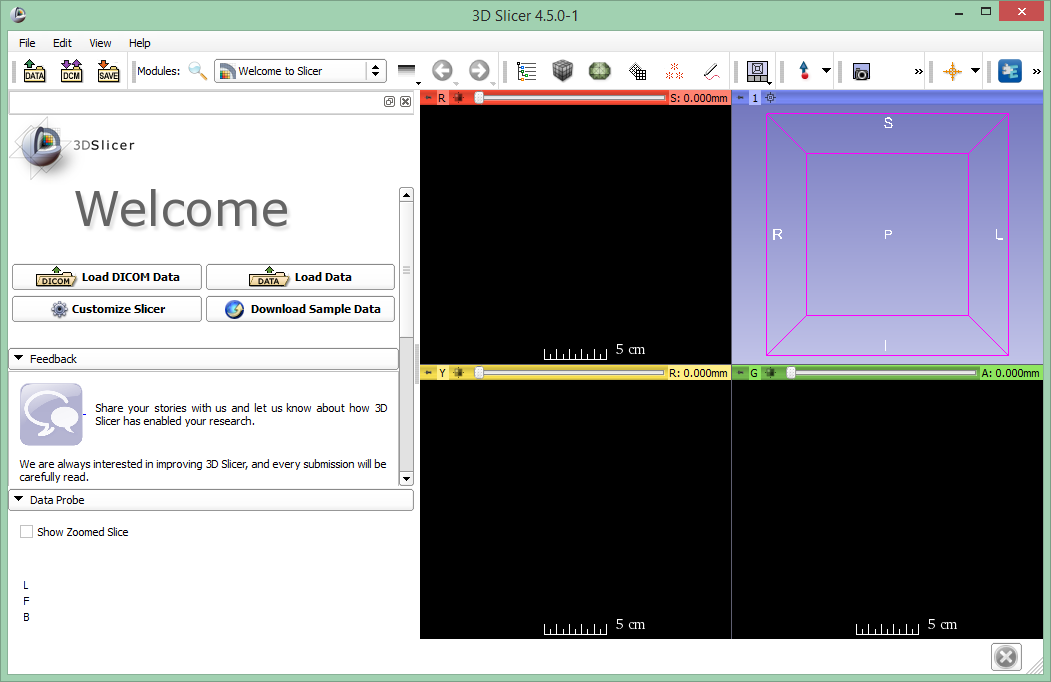 The Welcome moduleappears at start-up
Laboratory for Percutaneous Surgery – Copyright © Queen’s University, 2015
- 3 -
Welcome to Slicer
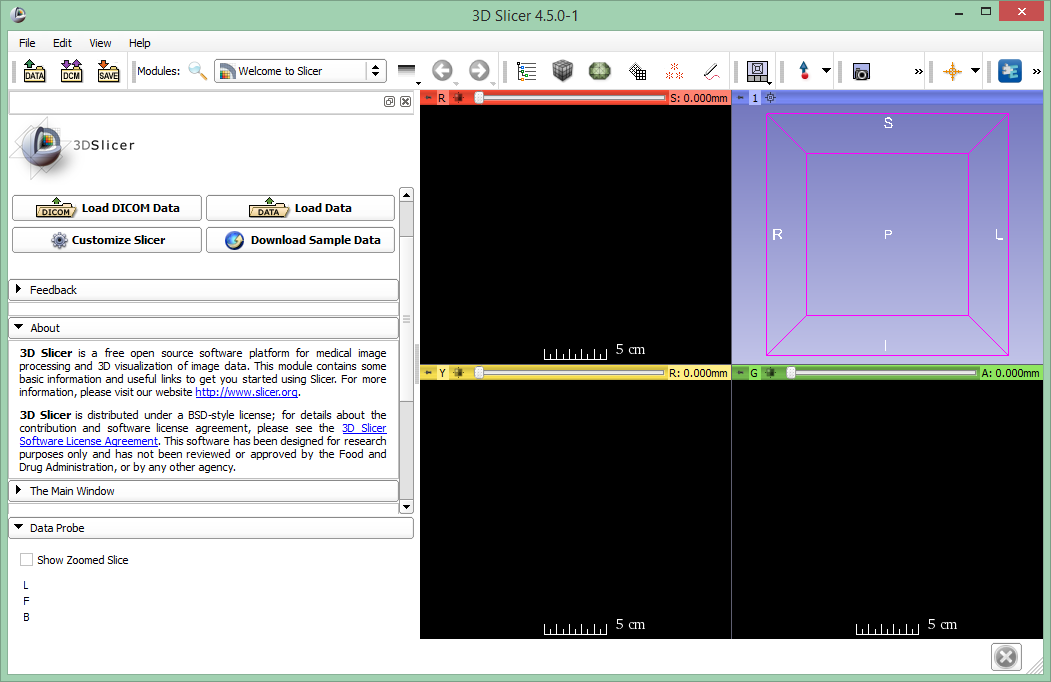 Each module includes a series of sections, which give access to different functionalities.

Click on the arrow to open
Laboratory for Percutaneous Surgery – Copyright © Queen’s University, 2015
- 4 -
Welcome to Slicer
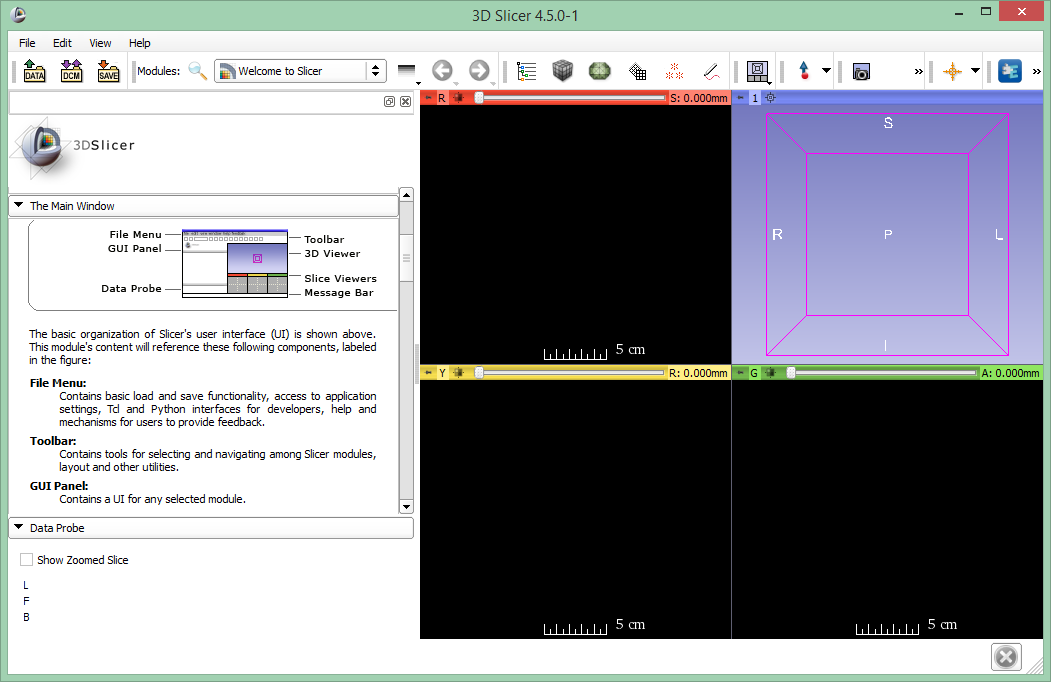 The Main Window section contains information on the basic organization of Slicer’s user interface
Laboratory for Percutaneous Surgery – Copyright © Queen’s University, 2015
- 5 -
Slicer user interface
Main menu
Toolbar
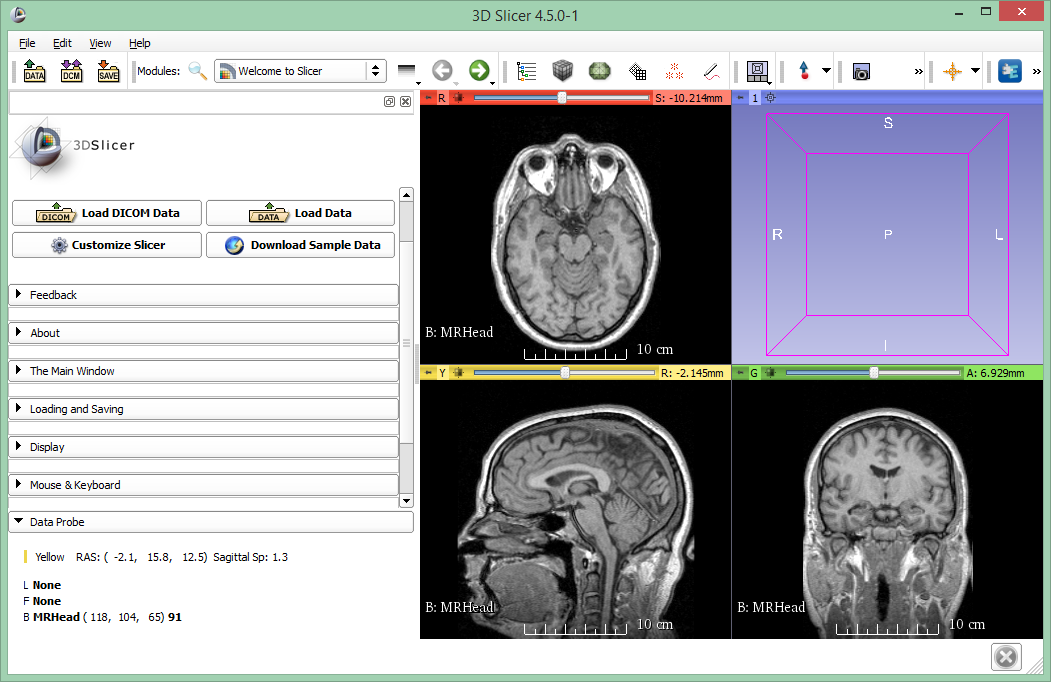 3D viewer
Module panel
2D anatomical viewers
Data probe
Laboratory for Percutaneous Surgery – Copyright © Queen’s University, 2015
- 6 -
Welcome module
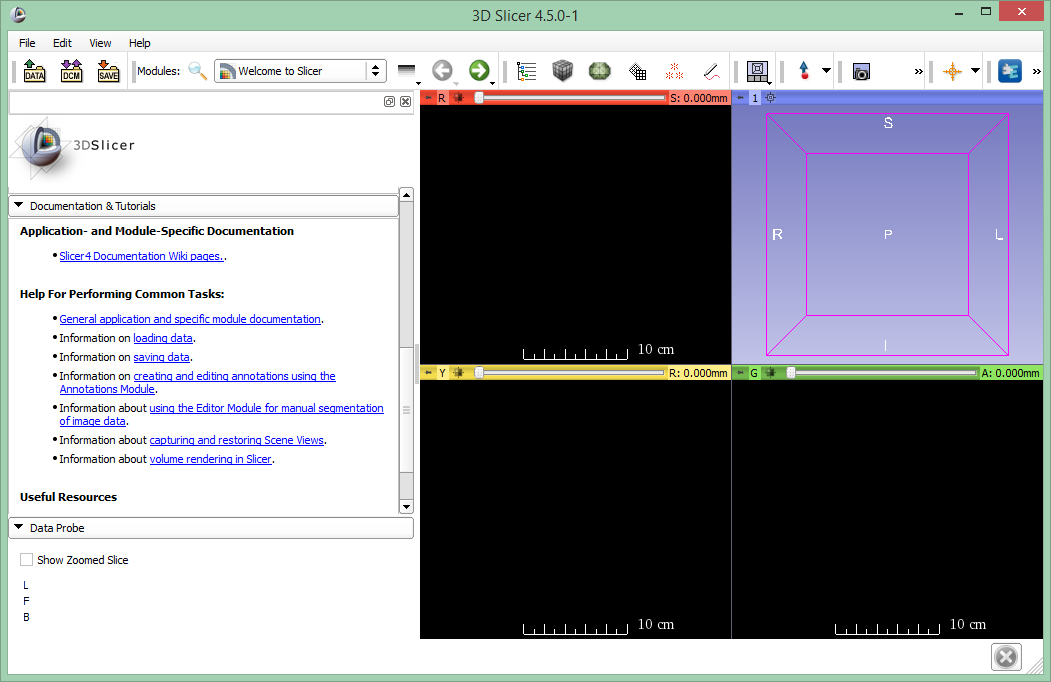 The Documentation & Tutorial section contains links to the Slicer training compendium and documentation
Laboratory for Percutaneous Surgery – Copyright © Queen’s University, 2015
- 7 -
Welcome module
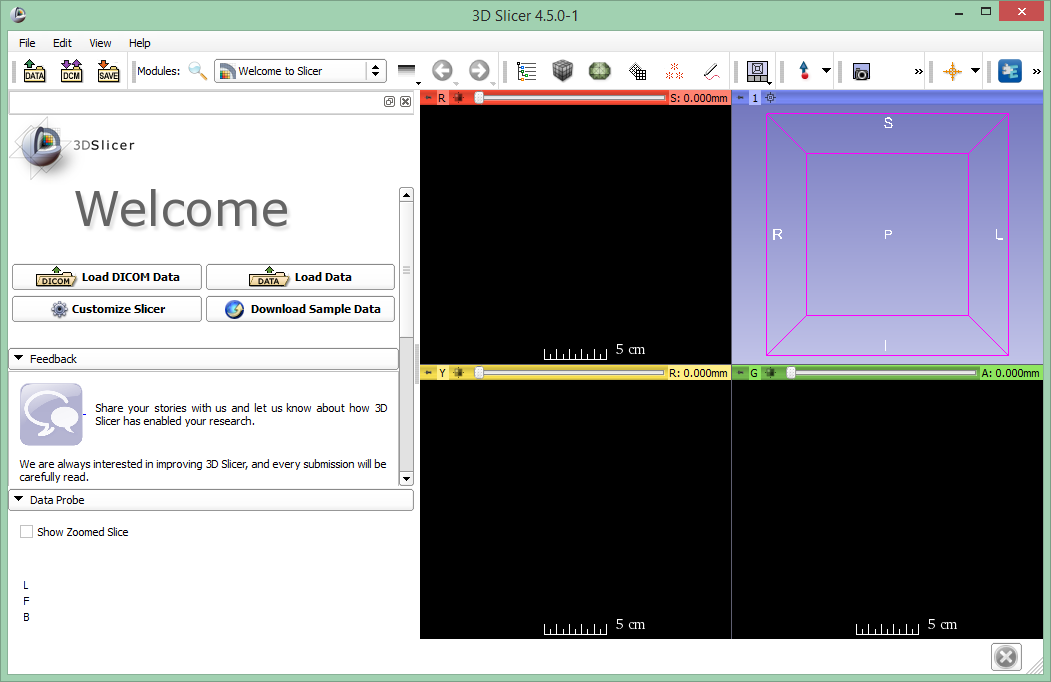 The Welcome module panel contains shortcuts for loading different types of data. A series of sample data are also available.		
Click on Download Sample Data to access the Sample Data Module
Laboratory for Percutaneous Surgery – Copyright © Queen’s University, 2015
- 8 -
Sample Data
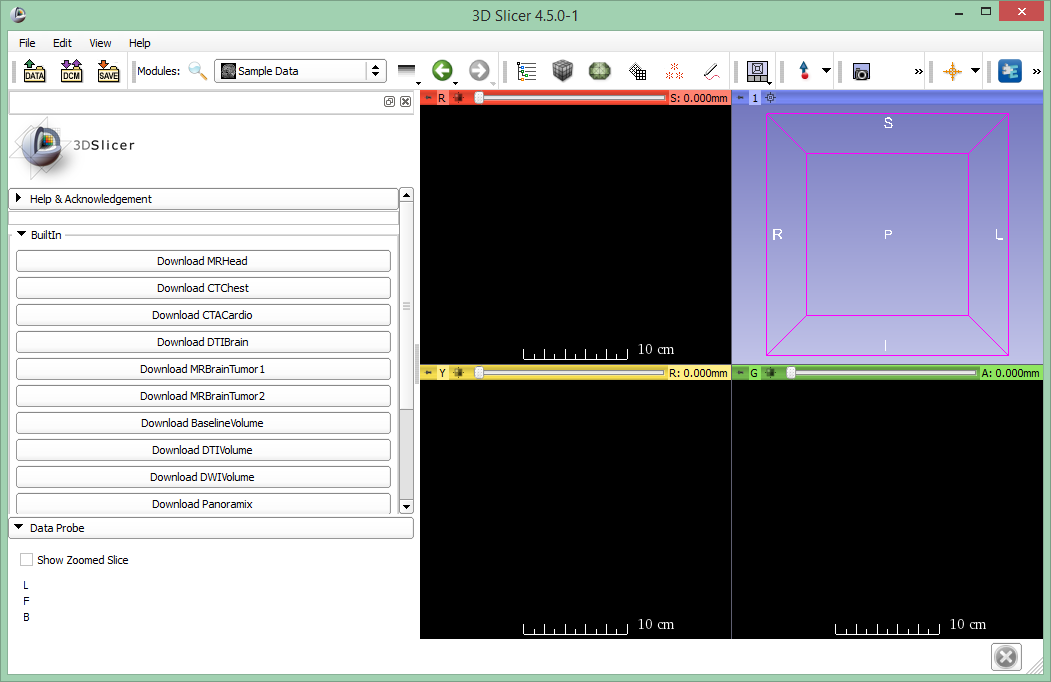 The Sample Data module contains links to 12 different sample datasets that can be downloaded into Slicer
Laboratory for Percutaneous Surgery – Copyright © Queen’s University, 2015
- 9 -
Sample Data
Brain MRI
Chest CT
Cardiac CT
Diffusion Tensor Imaging
Brain MRI (tumor patient)
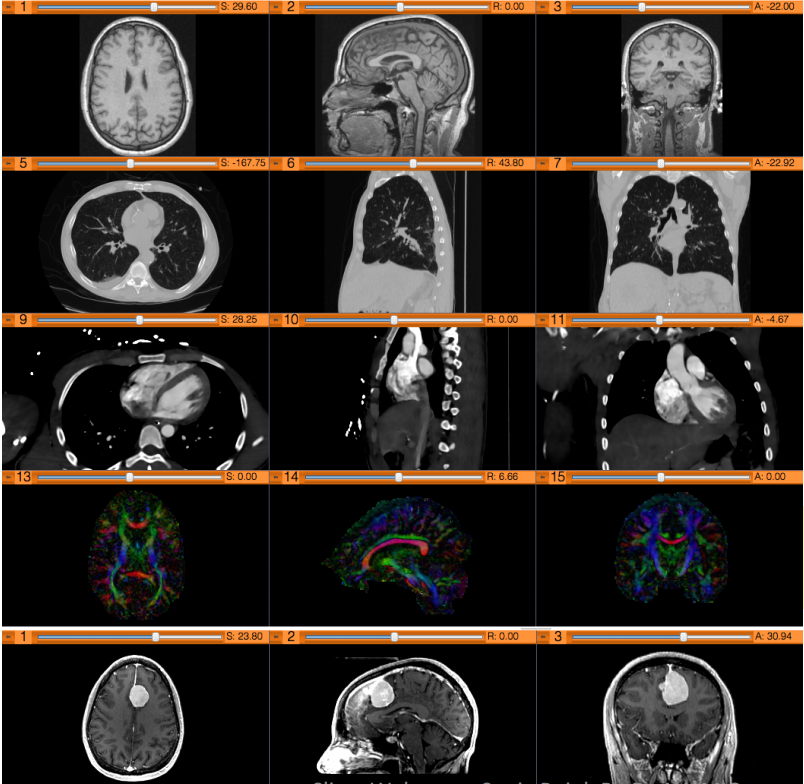 Image is courtesy of Sonia Pujol, PhD
Laboratory for Percutaneous Surgery – Copyright © Queen’s University, 2015
- 10 -
Sample Data
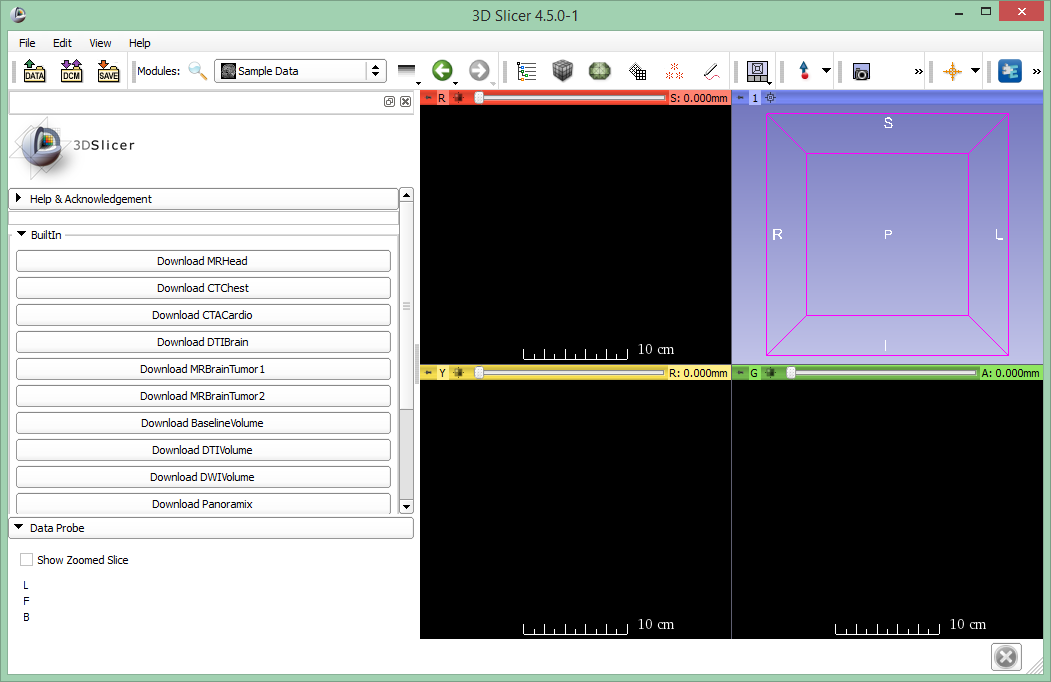 Click on Download MRHead to download the dataset in Slicer
Laboratory for Percutaneous Surgery – Copyright © Queen’s University, 2015
- 11 -
Sample Data
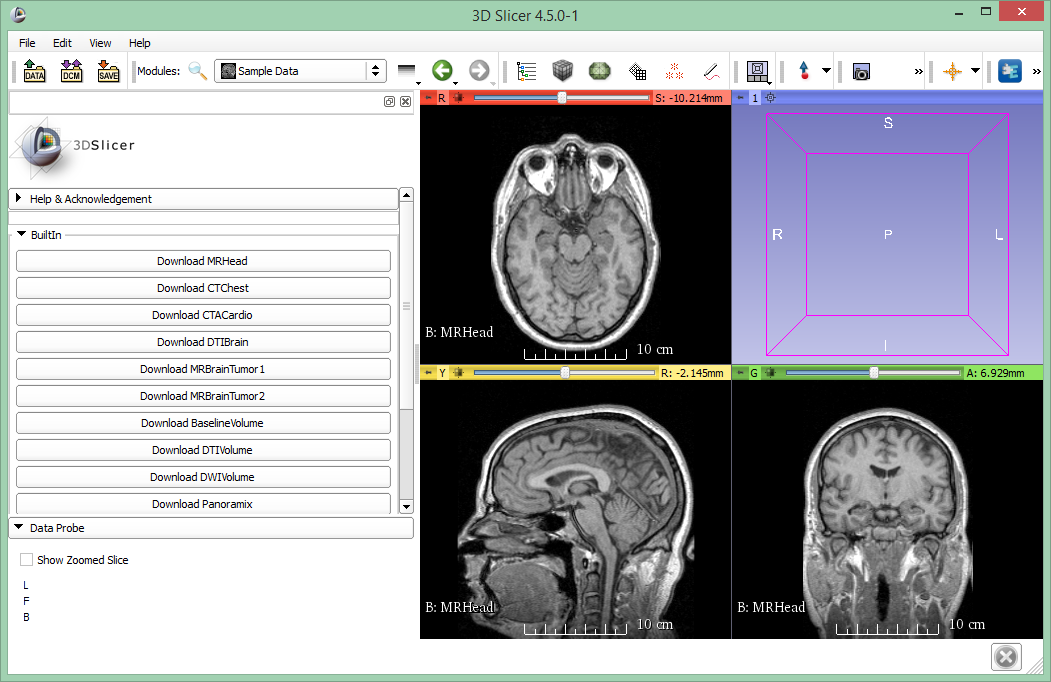 The brain MR image appears in the 2D viewers
Laboratory for Percutaneous Surgery – Copyright © Queen’s University, 2015
- 12 -
MR Brain Sample Dataset
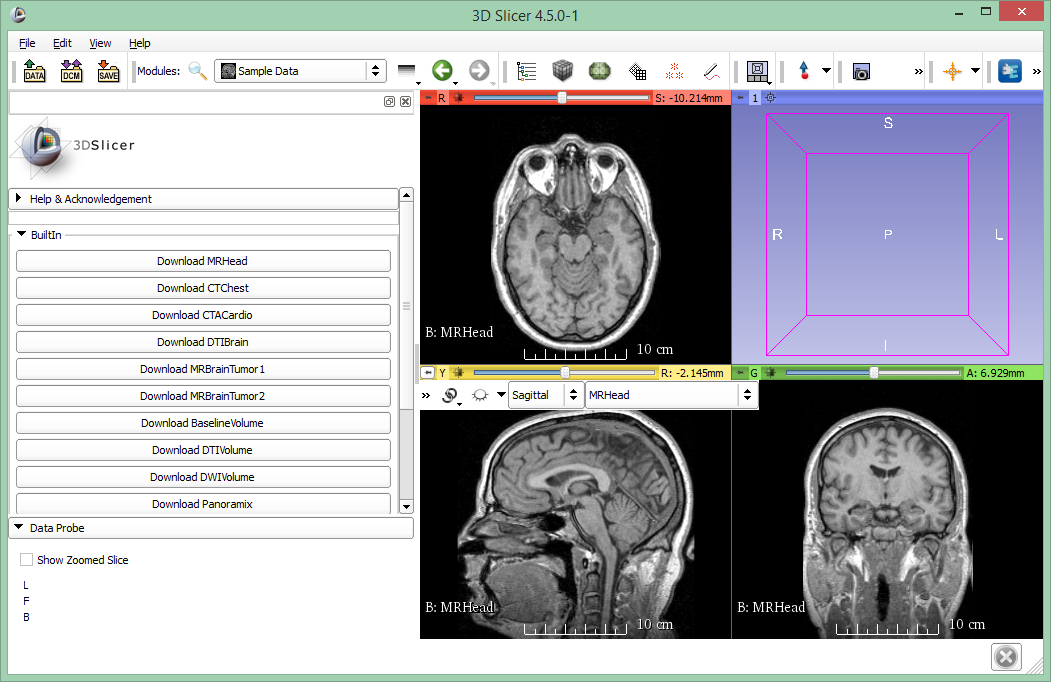 Position the mouse on the little pin icon in the top left corner of a 2D viewer to display the viewer menu
Laboratory for Percutaneous Surgery – Copyright © Queen’s University, 2015
- 13 -
MR Brain Sample Dataset
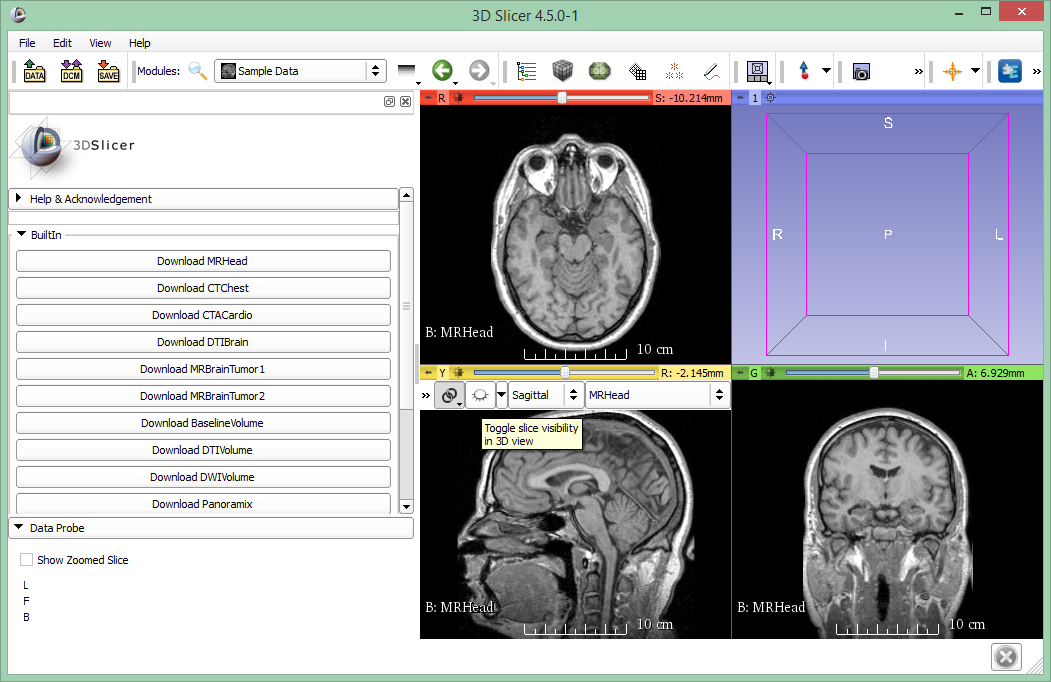 Click on the link icon to link 2D viewers, then on the eye icon to display slices in the 3D viewer
Laboratory for Percutaneous Surgery – Copyright © Queen’s University, 2015
- 14 -
MR Brain Sample Dataset
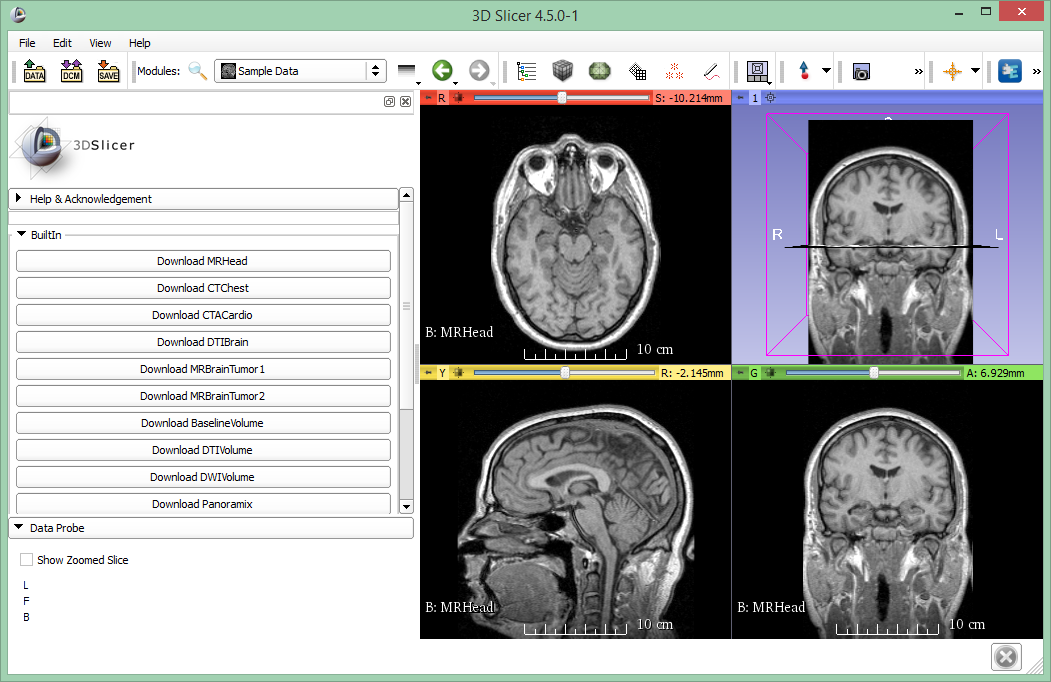 The axial, coronal, and sagittal slices appear in the 3D view.Go back to the Welcome module using the green arrow in the toolbar
Laboratory for Percutaneous Surgery – Copyright © Queen’s University, 2015
- 15 -
MR Brain Sample Dataset
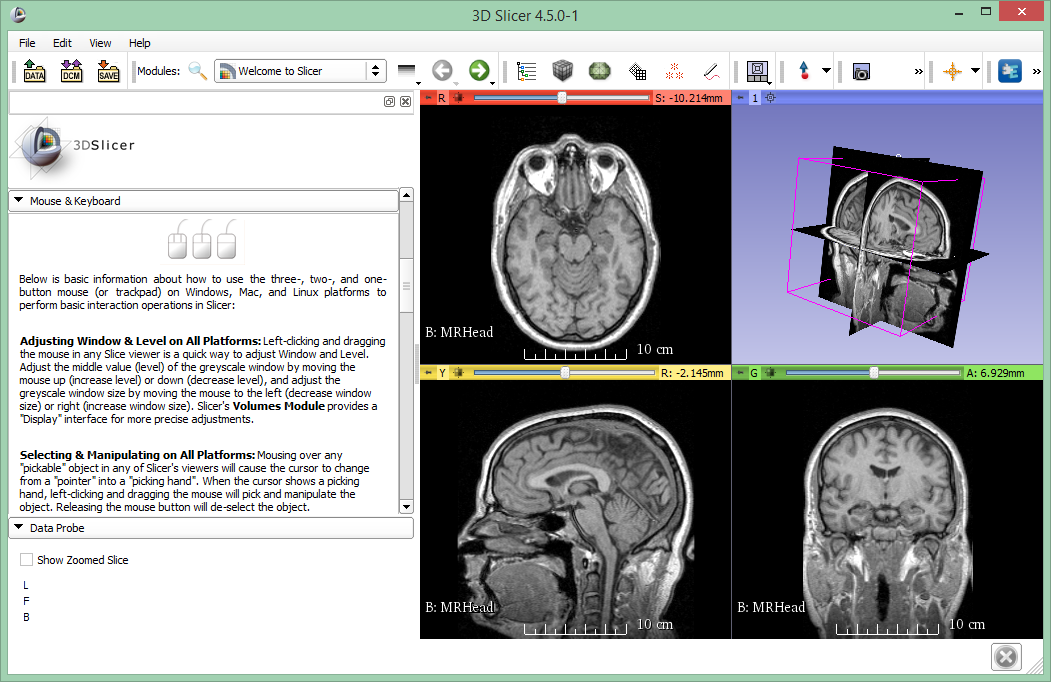 Click on the Mouse & Keyboard section to learn the different mouse actions to rotate and zoom
Laboratory for Percutaneous Surgery – Copyright © Queen’s University, 2015
- 16 -
Load data from file
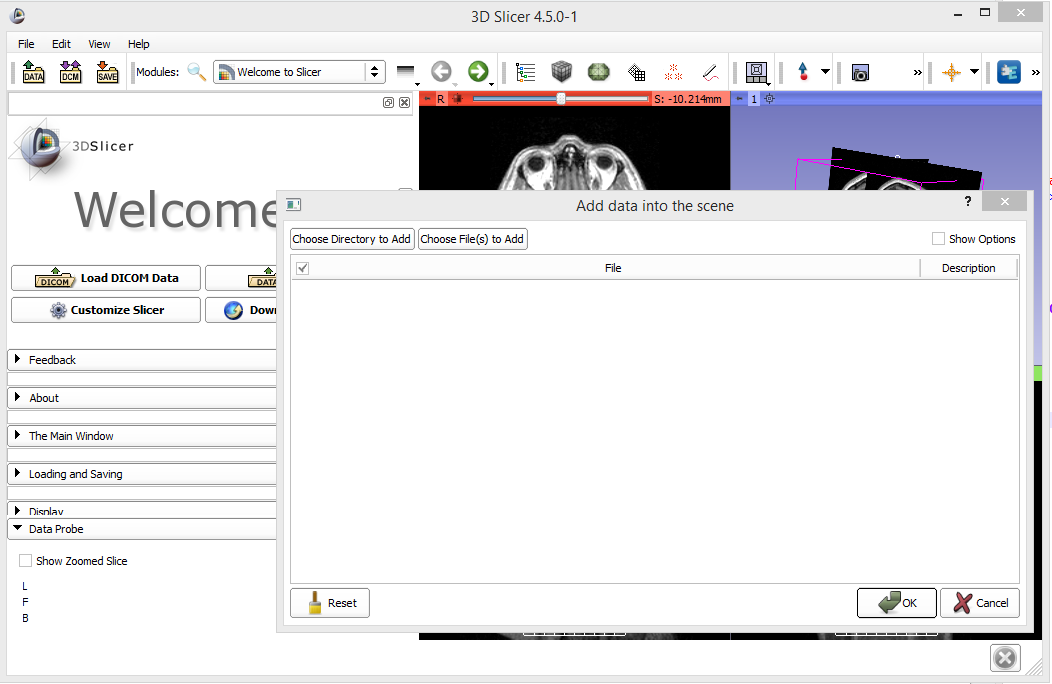 Data can be loaded from files using the Add data dialog, or by drag&dropping files onto the Slicer window
Laboratory for Percutaneous Surgery – Copyright © Queen’s University, 2015
- 17 -
Load DICOM data
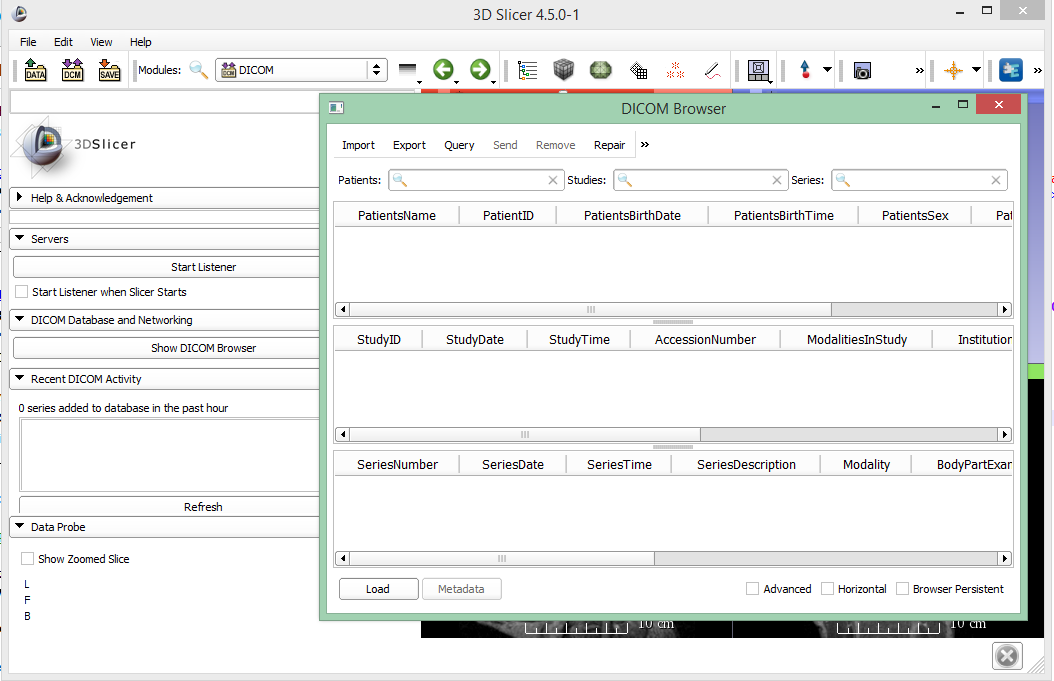 DICOM data can be loaded using the DICOM browser after importing it  to the DICOM database
Laboratory for Percutaneous Surgery – Copyright © Queen’s University, 2015
- 18 -
Changing layout
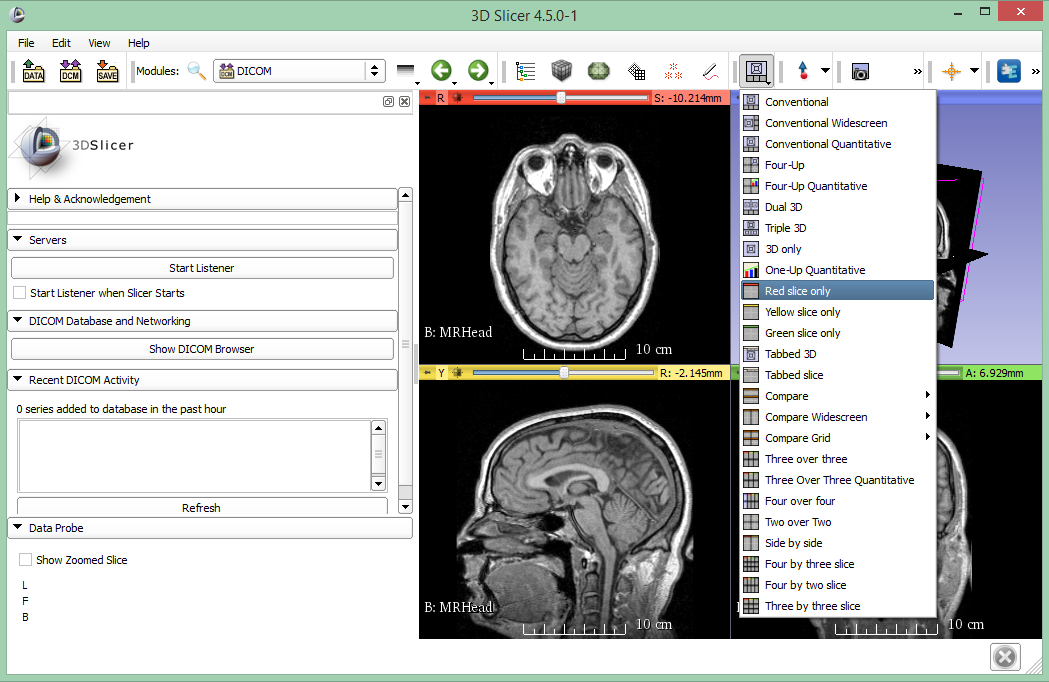 Choose Red slice only
Laboratory for Percutaneous Surgery – Copyright © Queen’s University, 2015
- 19 -
Slice viewer toolbar cont’d
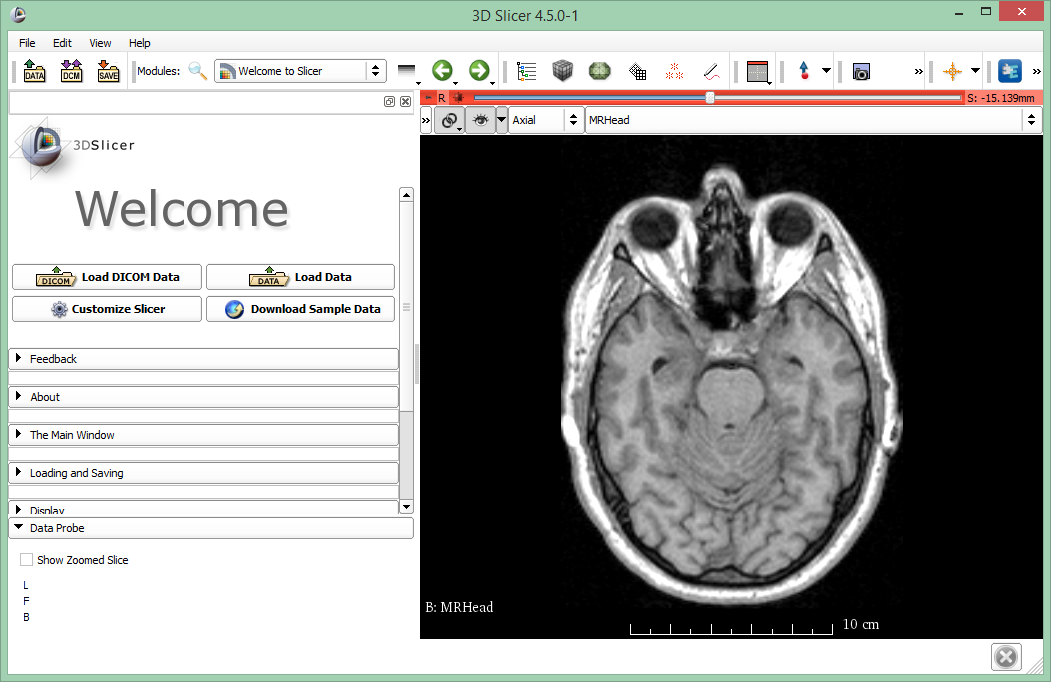 Hover the pin again, and once the slice viewer toolbar is displayed, click on “>>”
Laboratory for Percutaneous Surgery – Copyright © Queen’s University, 2015
- 20 -
Slice viewer toolbar cont’d
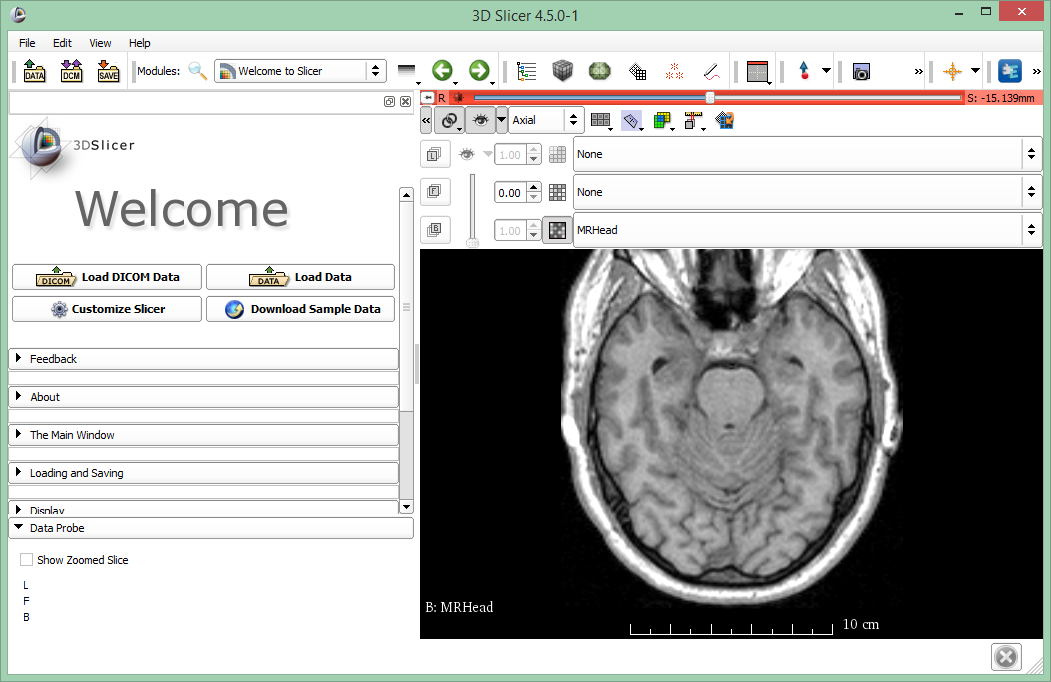 This menu will appear once the “>>” button is pressed
Laboratory for Percutaneous Surgery – Copyright © Queen’s University, 2015
- 21 -
Lightbox view
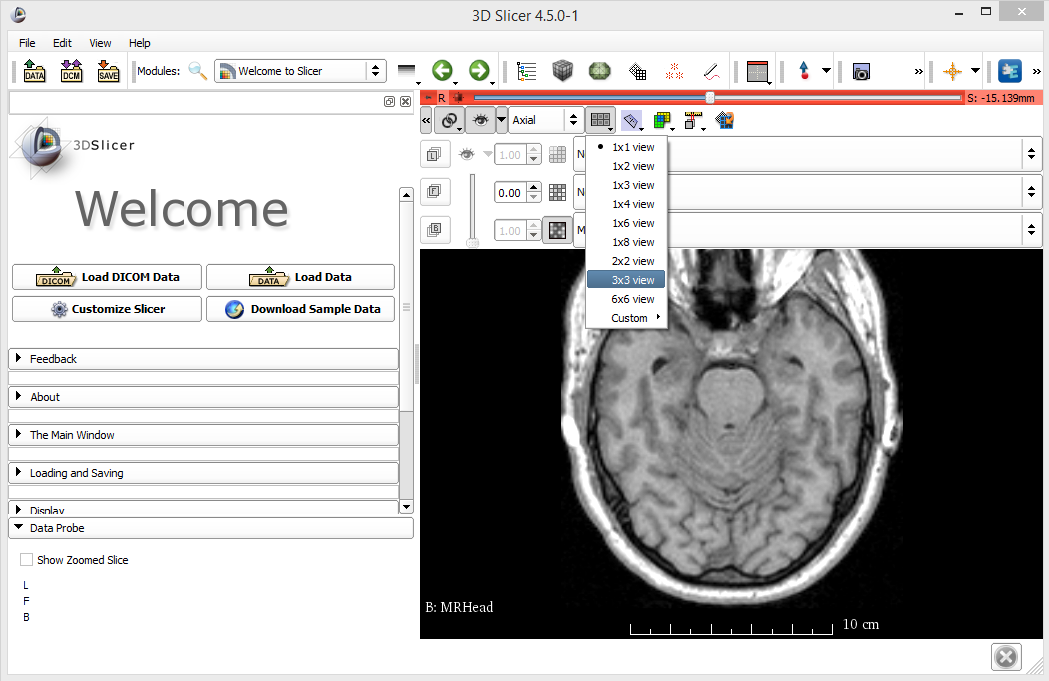 Click on the Lightbox menu choose the “3x3 view”
Laboratory for Percutaneous Surgery – Copyright © Queen’s University, 2015
- 22 -
Lightbox view
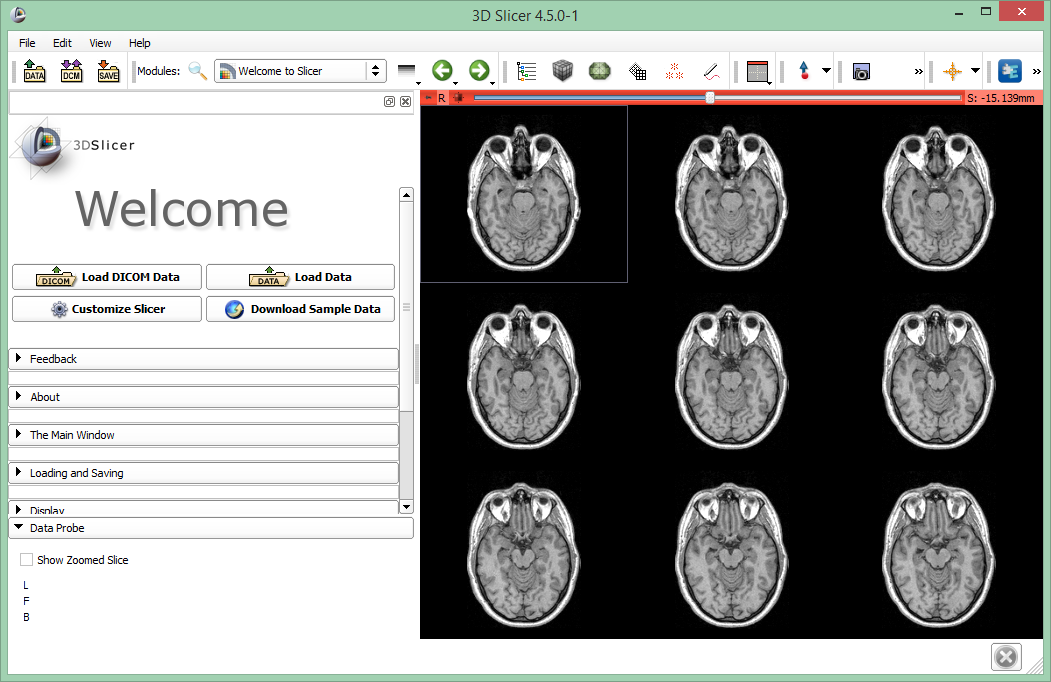 9 consecutive images of the DICOM volume are displayed. Use the red slice slider (or the mouse wheel) to browse through the data
Laboratory for Percutaneous Surgery – Copyright © Queen’s University, 2015
- 23 -
Switch back the layout
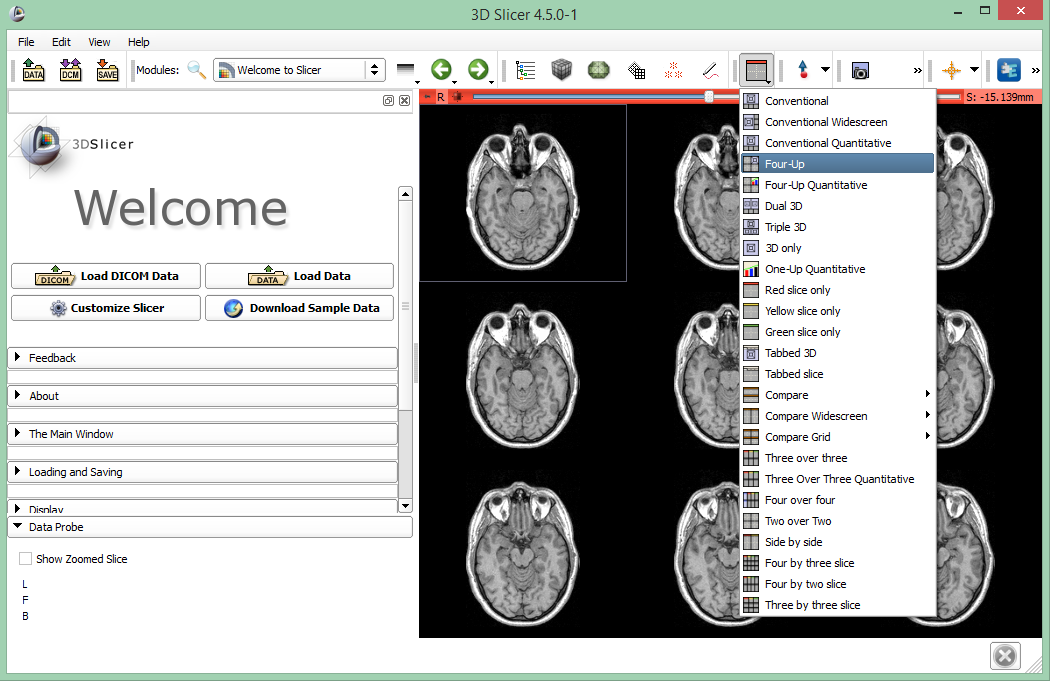 Choose Four-up
Laboratory for Percutaneous Surgery – Copyright © Queen’s University, 2015
- 24 -
Turn off lightbox view
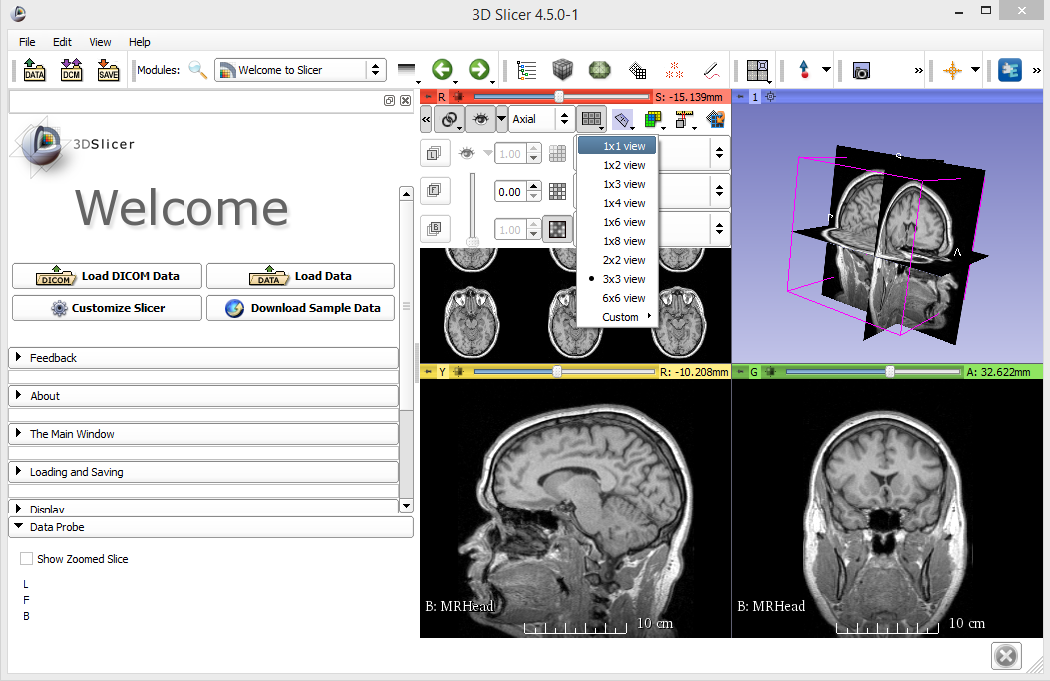 Choose 1x1 view
Laboratory for Percutaneous Surgery – Copyright © Queen’s University, 2015
- 25 -
Close Slicer scene
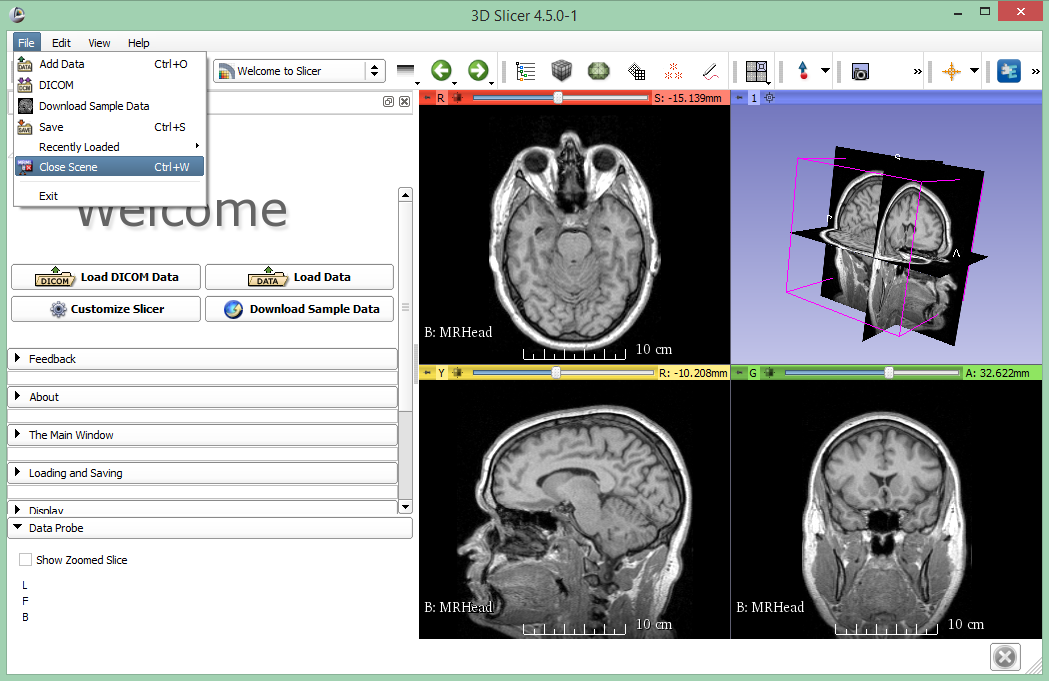 Laboratory for Percutaneous Surgery – Copyright © Queen’s University, 2015
- 26 -
Download Slicer scene
Download filehttp://www.slicer.org/slicerWiki/images/c/c4/Slicer4minute.zip
A Slicer scene is a MRML (Medical Reality Modeling Language) file containing a list of elements loaded into Slicer (volumes, etc.)
The scene file and datasets have been saved as an MRB (Medical Reality Bundle) file
MRB is Slicer’s archive file format
Laboratory for Percutaneous Surgery – Copyright © Queen’s University, 2015
- 27 -
Load scene
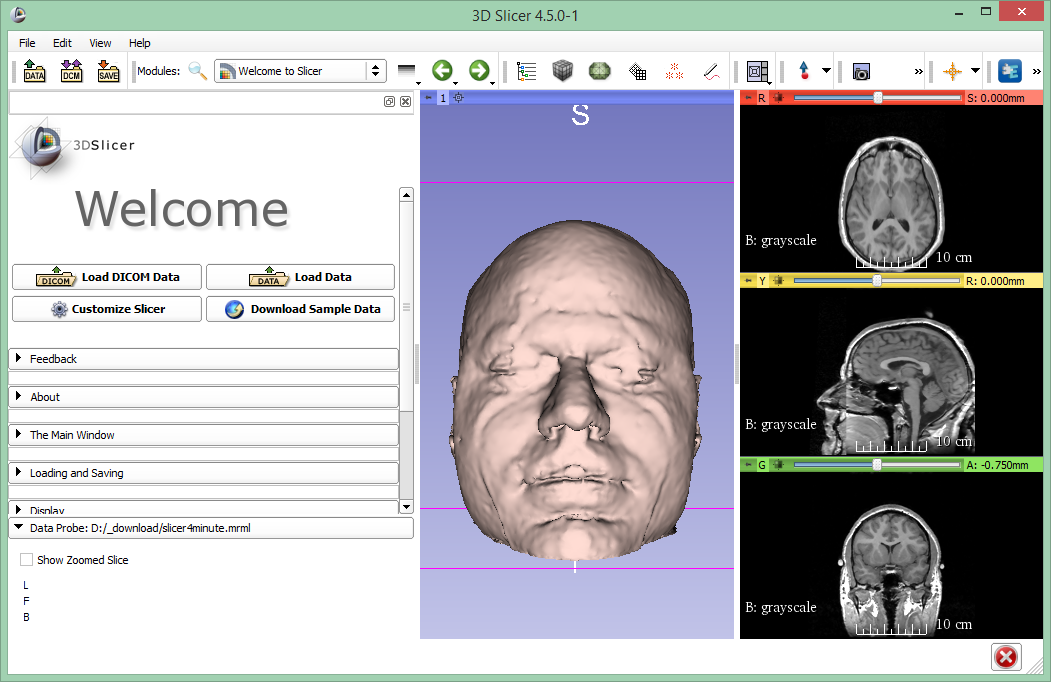 Load slicer4minute.mrb into Slicer using the Add data dialog or drag&drop
Laboratory for Percutaneous Surgery – Copyright © Queen’s University, 2015
- 28 -
Subject hierarchy
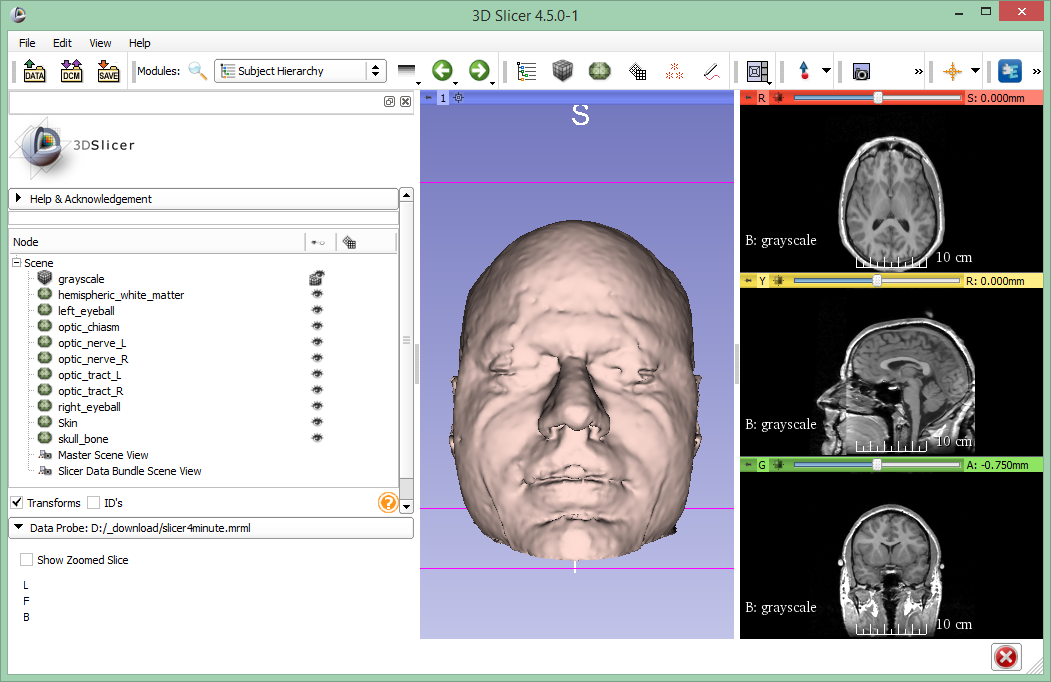 Switch to the Subject hierarchy module and choose “Yes to All”
Laboratory for Percutaneous Surgery – Copyright © Queen’s University, 2015
- 29 -
Subject hierarchy
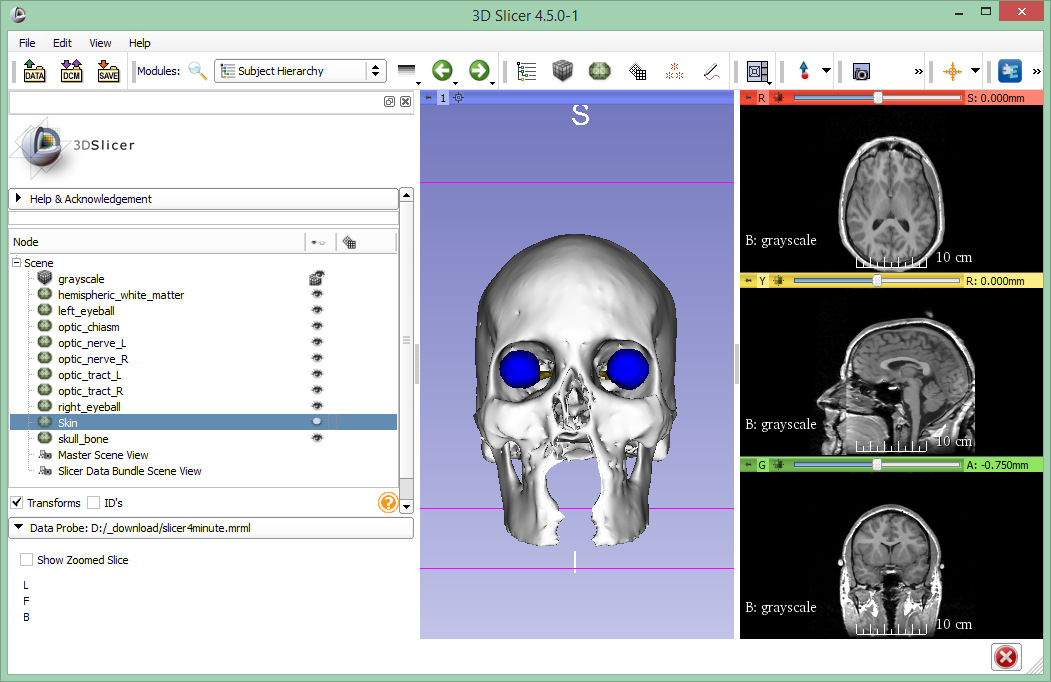 Show/hide objects by clicking the eye icon
Laboratory for Percutaneous Surgery – Copyright © Queen’s University, 2015
- 30 -
Subject hierarchy
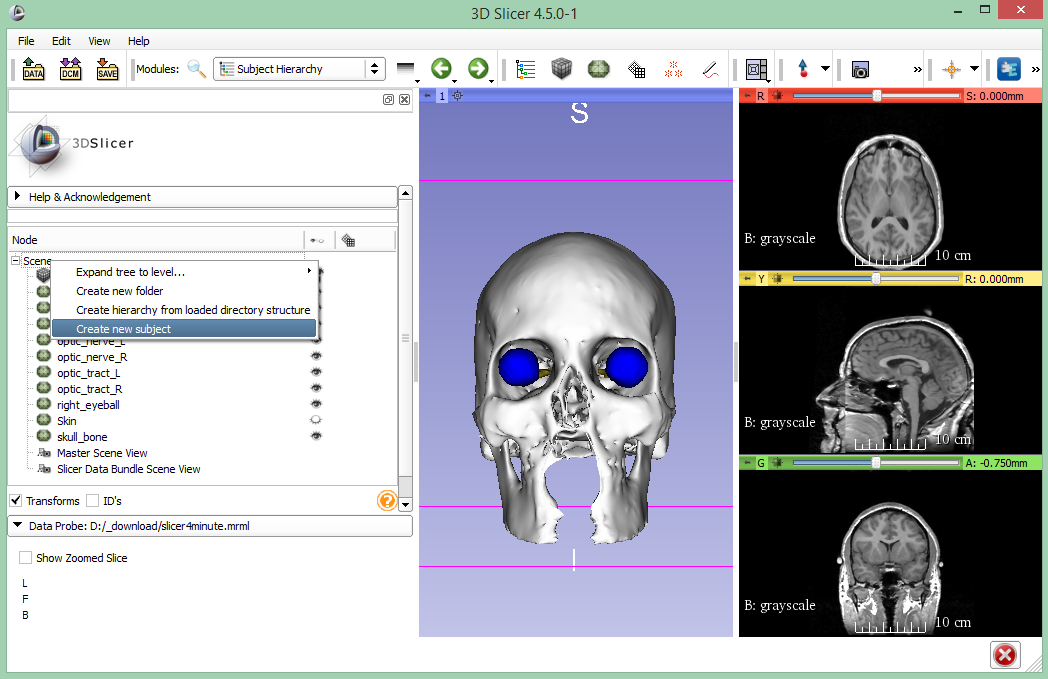 Organize data into hierarchies: Create subject after right-clicking the Scene
Laboratory for Percutaneous Surgery – Copyright © Queen’s University, 2015
- 31 -
Subject hierarchy
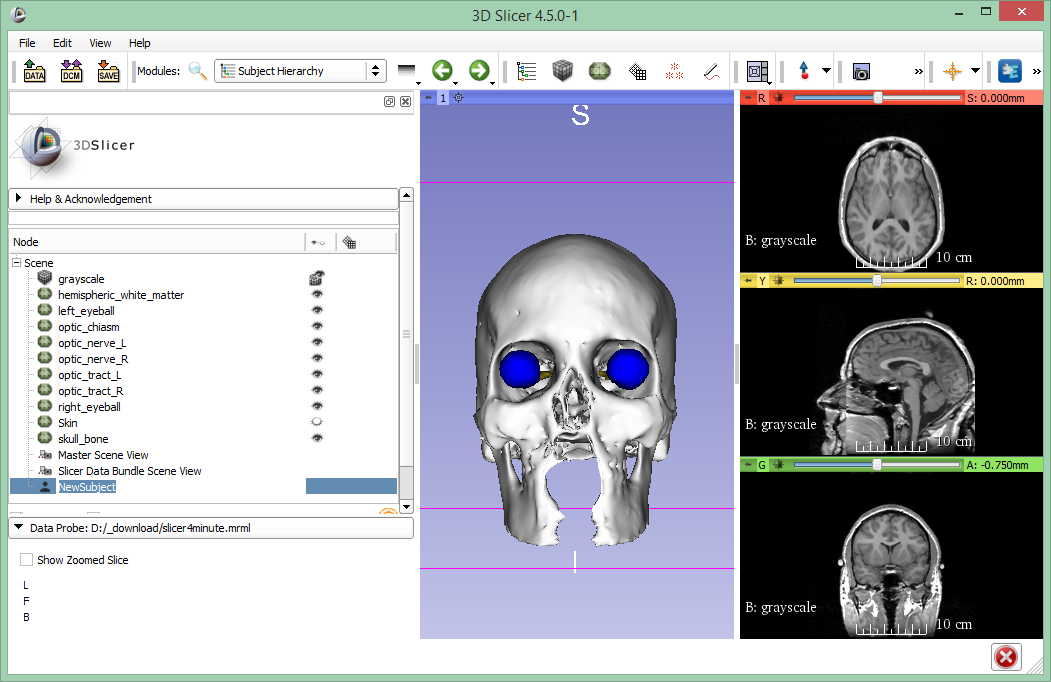 Rename objects by double clicking their names
Laboratory for Percutaneous Surgery – Copyright © Queen’s University, 2015
- 32 -
Subject hierarchy
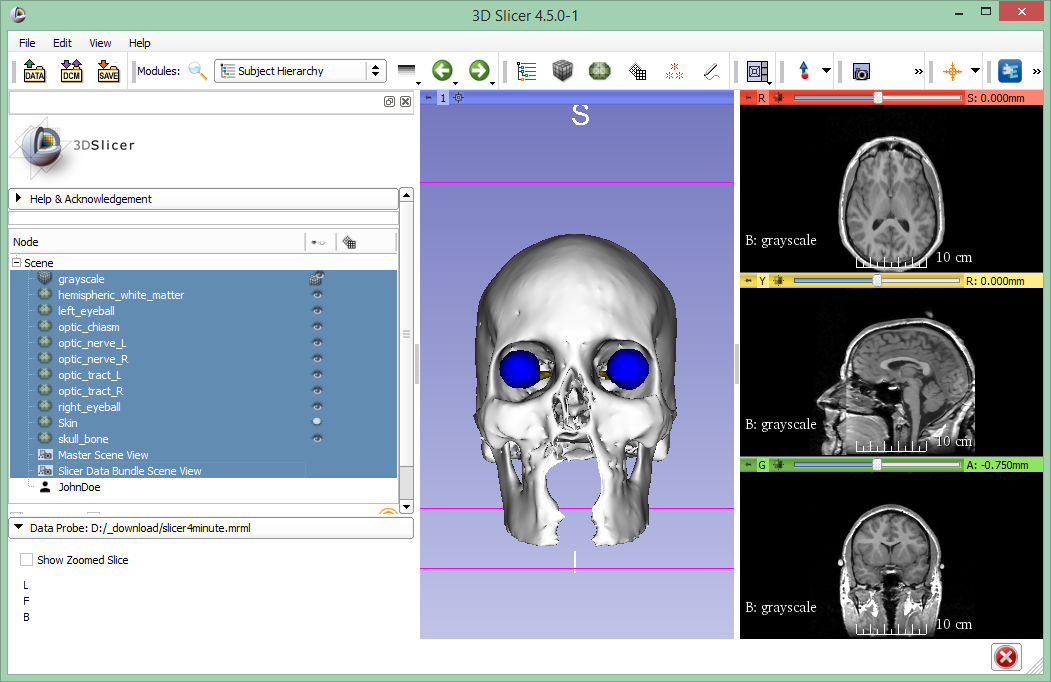 Select multiple items by holding down shift
Move objects by drag&drop
Laboratory for Percutaneous Surgery – Copyright © Queen’s University, 2015
- 33 -
Subject hierarchy
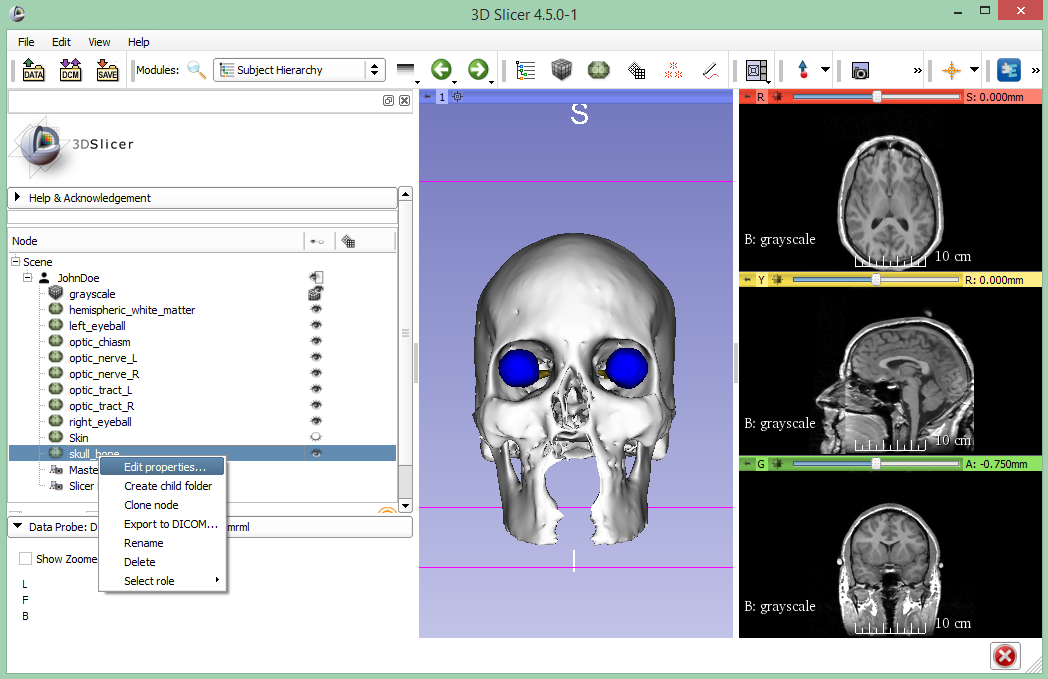 Find object-specific actions in the context menus by right-clicking the different items.Right-click skull_bone and select “Edit properties...”
Laboratory for Percutaneous Surgery – Copyright © Queen’s University, 2015
- 34 -
Subject hierarchy
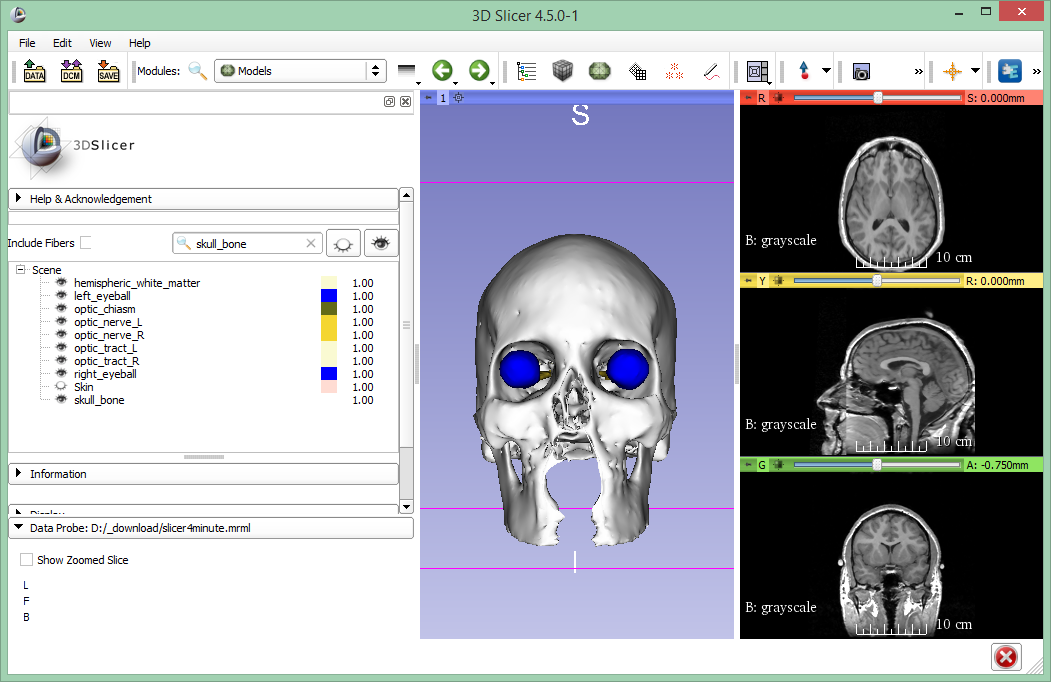 Edit properties switched to the Models module and selected the object.Models module also can be reached from the toolbar or the module list
Laboratory for Percutaneous Surgery – Copyright © Queen’s University, 2015
- 35 -
3D visualization
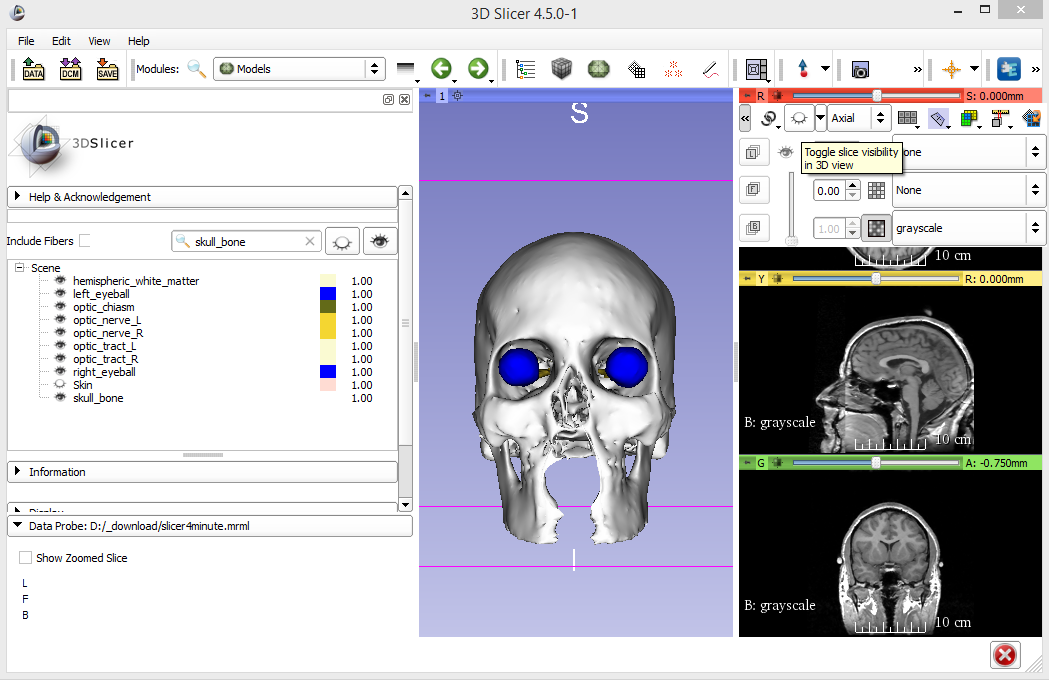 Turn on slice display for only the red slice
Laboratory for Percutaneous Surgery – Copyright © Queen’s University, 2015
- 36 -
3D visualization
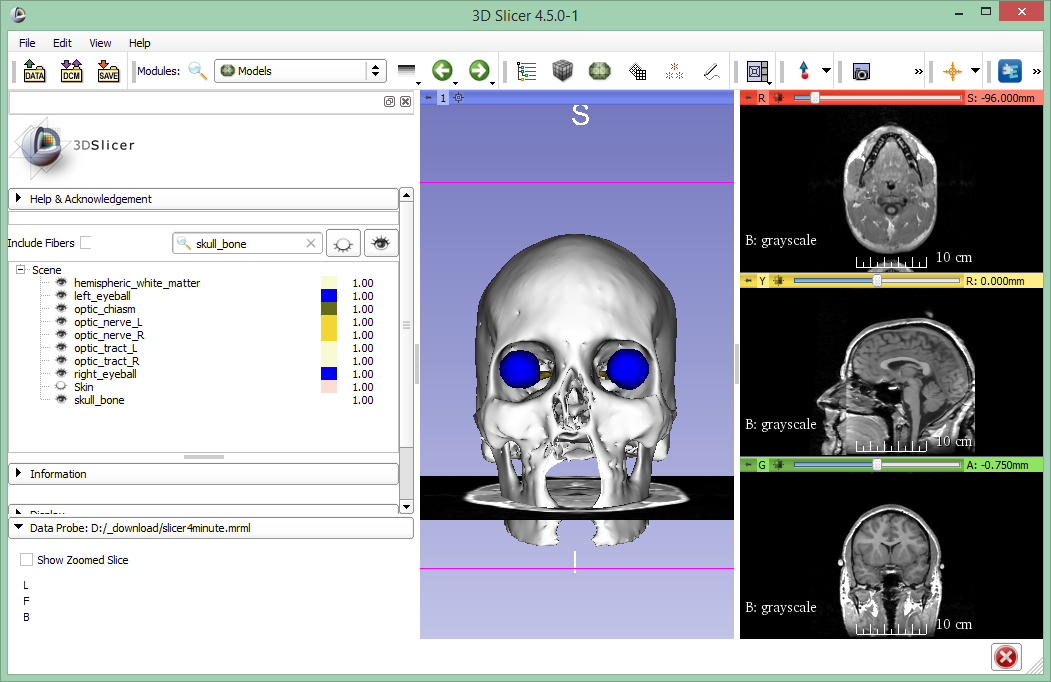 Use the slider or the mouse wheel to browse through the axial MR slices
Laboratory for Percutaneous Surgery – Copyright © Queen’s University, 2015
- 37 -
3D visualization
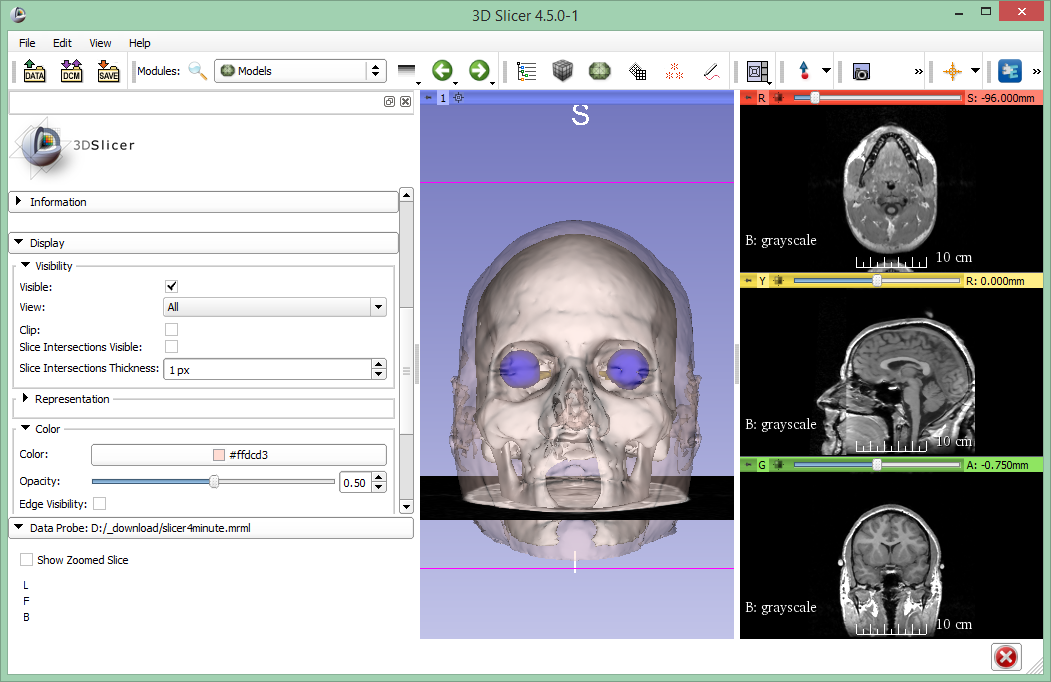 Show skin again by clicking the eye icon
Open the display tab
Use Opacity slider to make the skin semi-transparent
Laboratory for Percutaneous Surgery – Copyright © Queen’s University, 2015
- 38 -
3D visualization
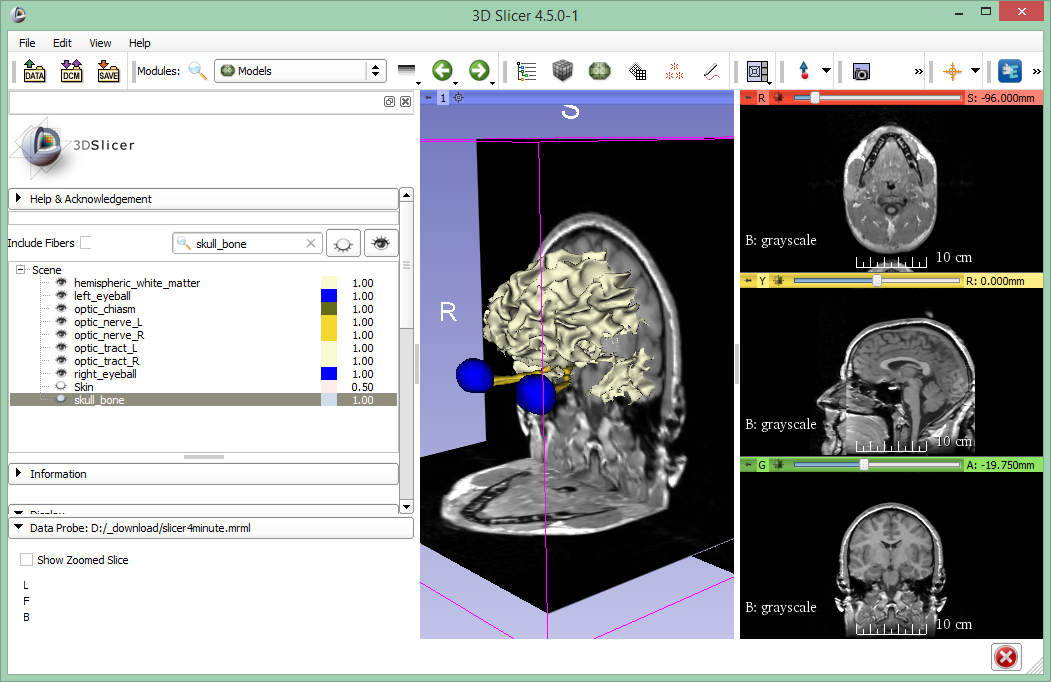 Hide skin and skull bone
Turn on coronal slice visibility
Laboratory for Percutaneous Surgery – Copyright © Queen’s University, 2015
- 39 -
3D visualization
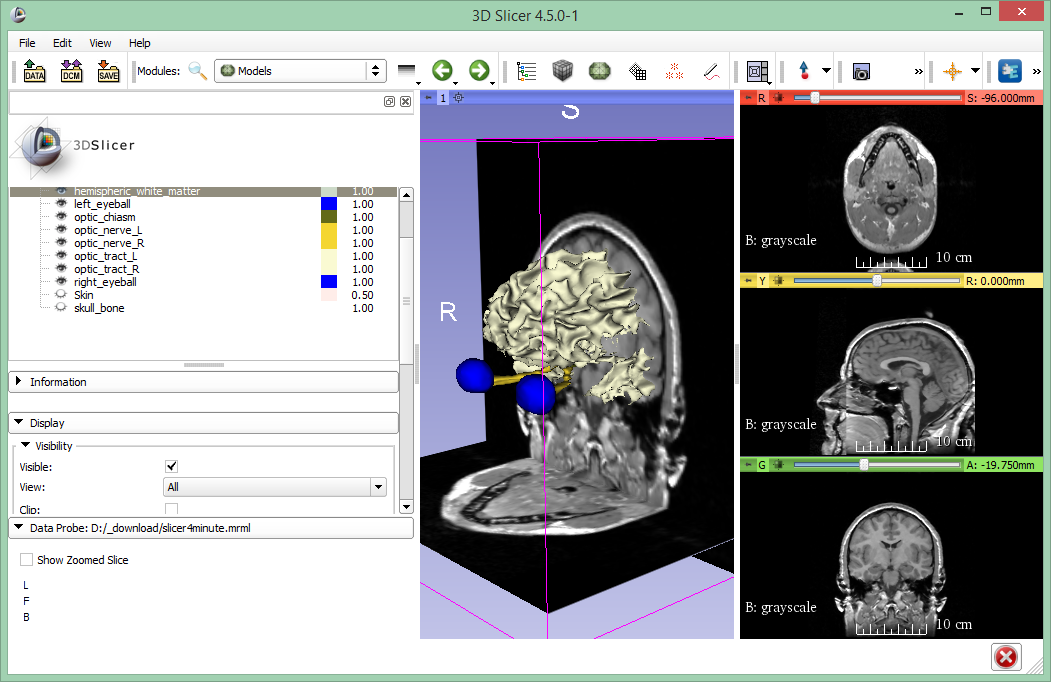 Select hemispheric_white_matter
Turn on Clip in the Display options
Laboratory for Percutaneous Surgery – Copyright © Queen’s University, 2015
- 40 -
3D visualization
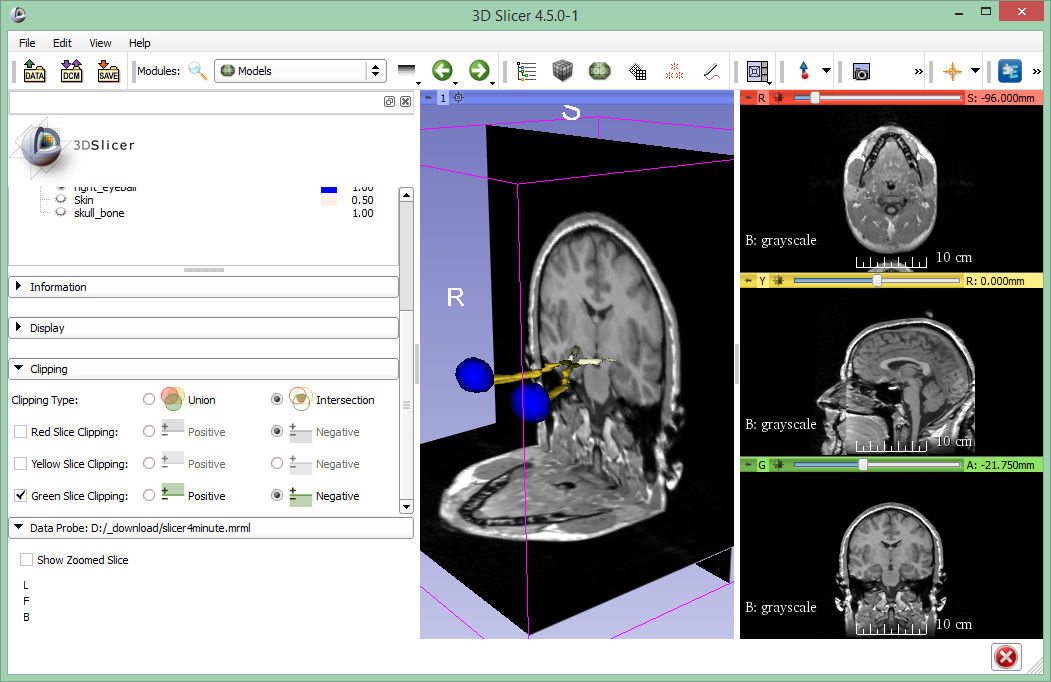 In the Clipping section, select Green Slice Clipping: Negative.
Scroll coronal slice to reveal the optic chiasm
Laboratory for Percutaneous Surgery – Copyright © Queen’s University, 2015
- 41 -
3D visualization
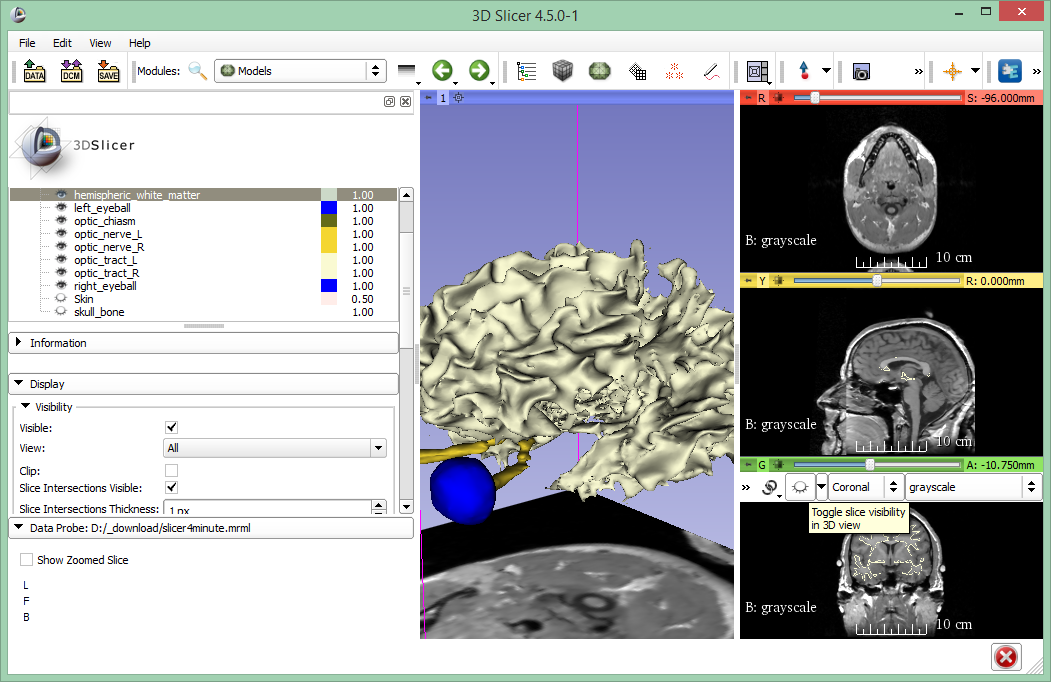 Turn off clipping
Turn on Slicer Intersections Visible
Hide coronal slice from 3D view
Laboratory for Percutaneous Surgery – Copyright © Queen’s University, 2015
- 42 -
3D visualization
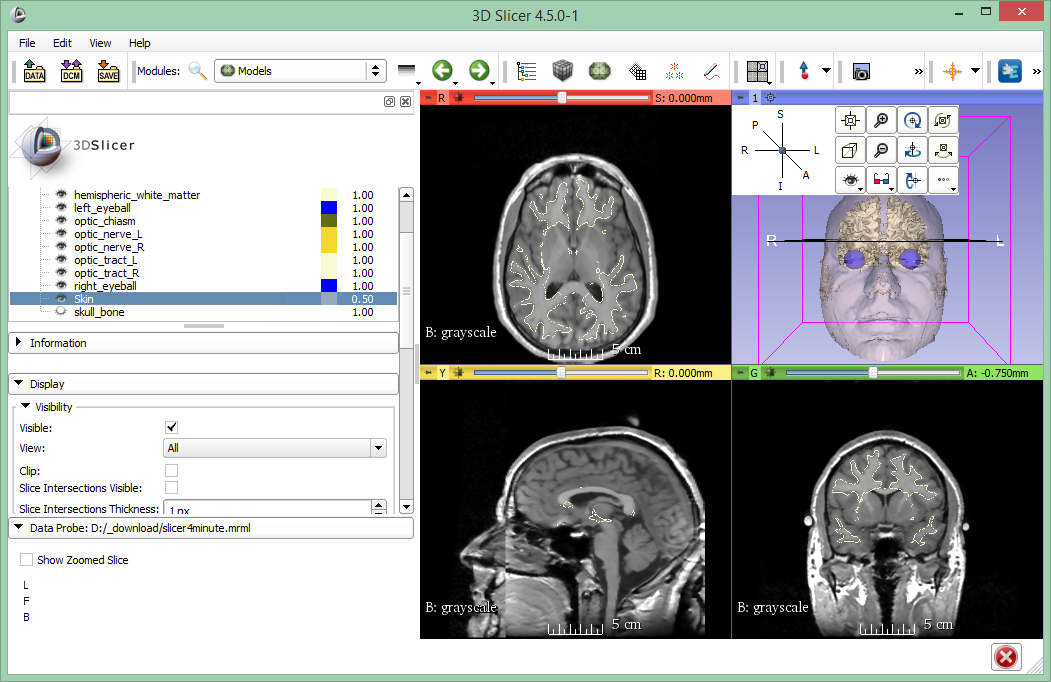 Switch to Four-Up layout
Show skin
Move the mouse over the pin in the corner of the 3D view
Select A (Anterior) view
Laboratory for Percutaneous Surgery – Copyright © Queen’s University, 2015
- 43 -
[Speaker Notes: You can reset the view by clicking the little button to the left of the slice view sliders]
Saving a scene
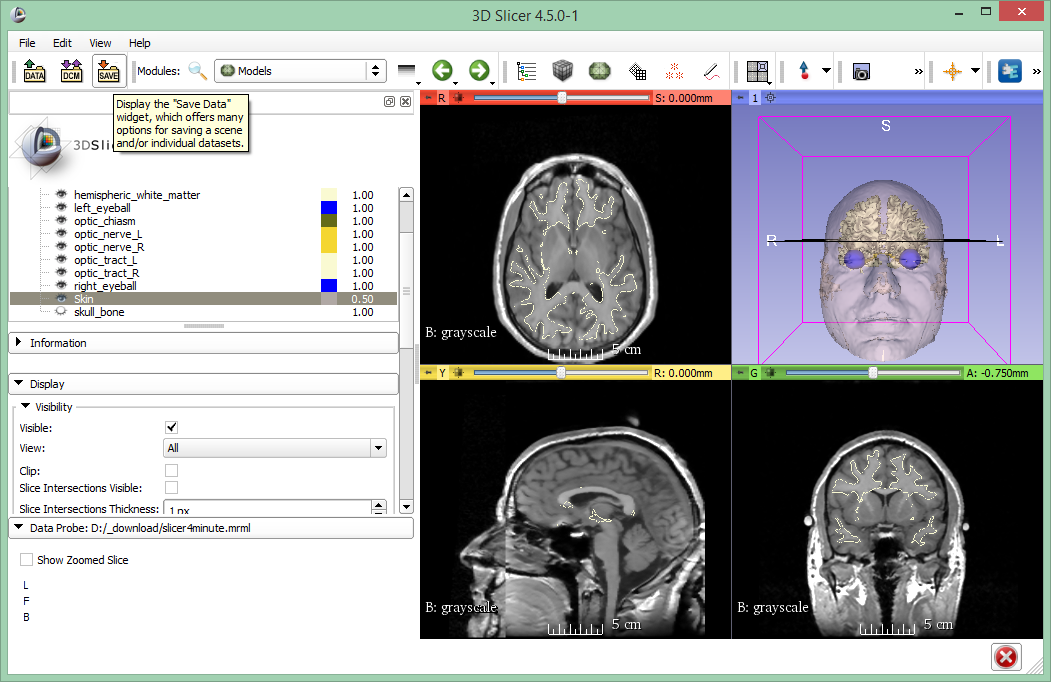 Click on Save button
Laboratory for Percutaneous Surgery – Copyright © Queen’s University, 2015
- 44 -
Saving a scene
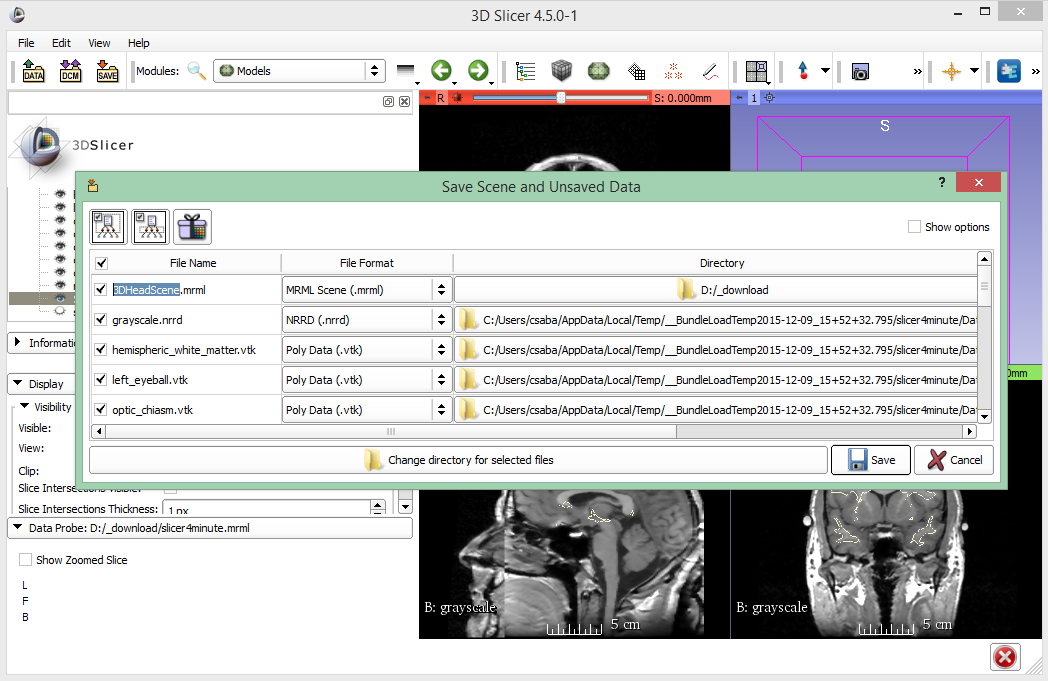 Rename scene
Laboratory for Percutaneous Surgery – Copyright © Queen’s University, 2015
- 45 -
Thank you for your attention!
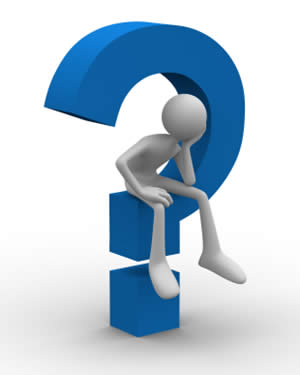 Laboratory for Percutaneous Surgery – Copyright © Queen’s University, 2015
- 47 -
Appendix
Laboratory for Percutaneous Surgery – Copyright © Queen’s University, 2015
- 48 -